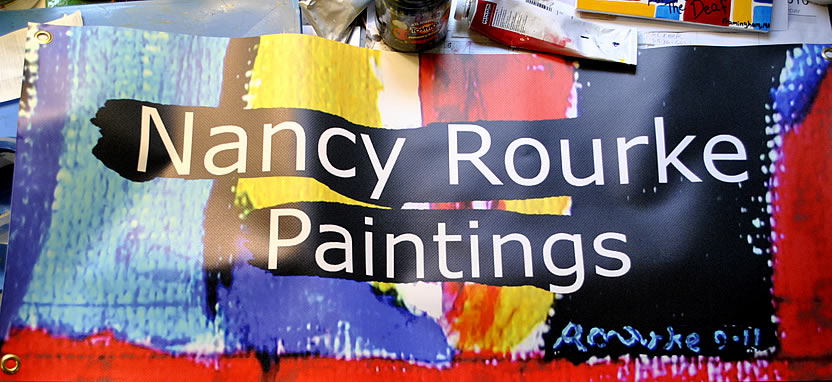 Third Annual at DeafFest MississippiMay 9, 2015
My studio
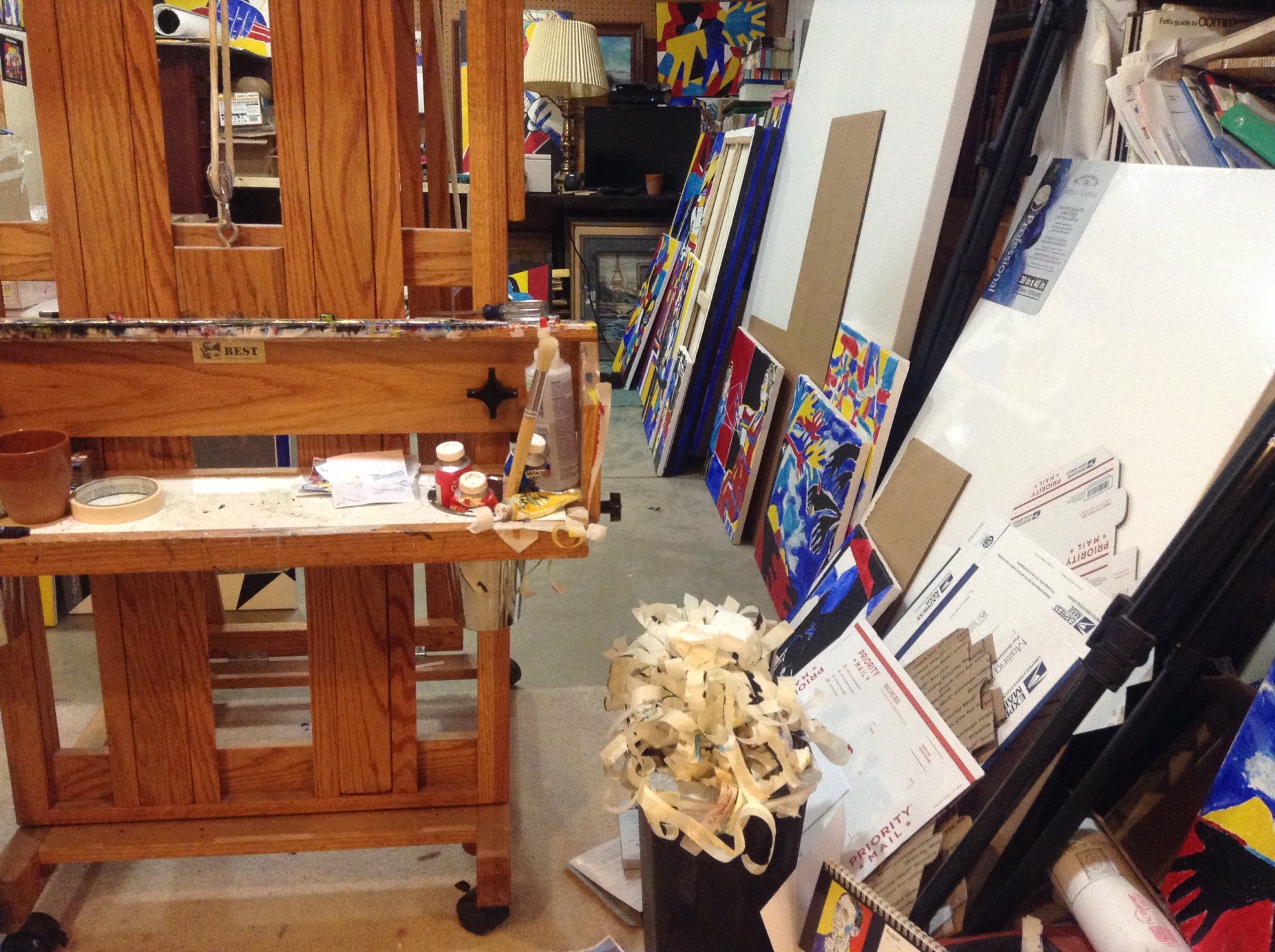 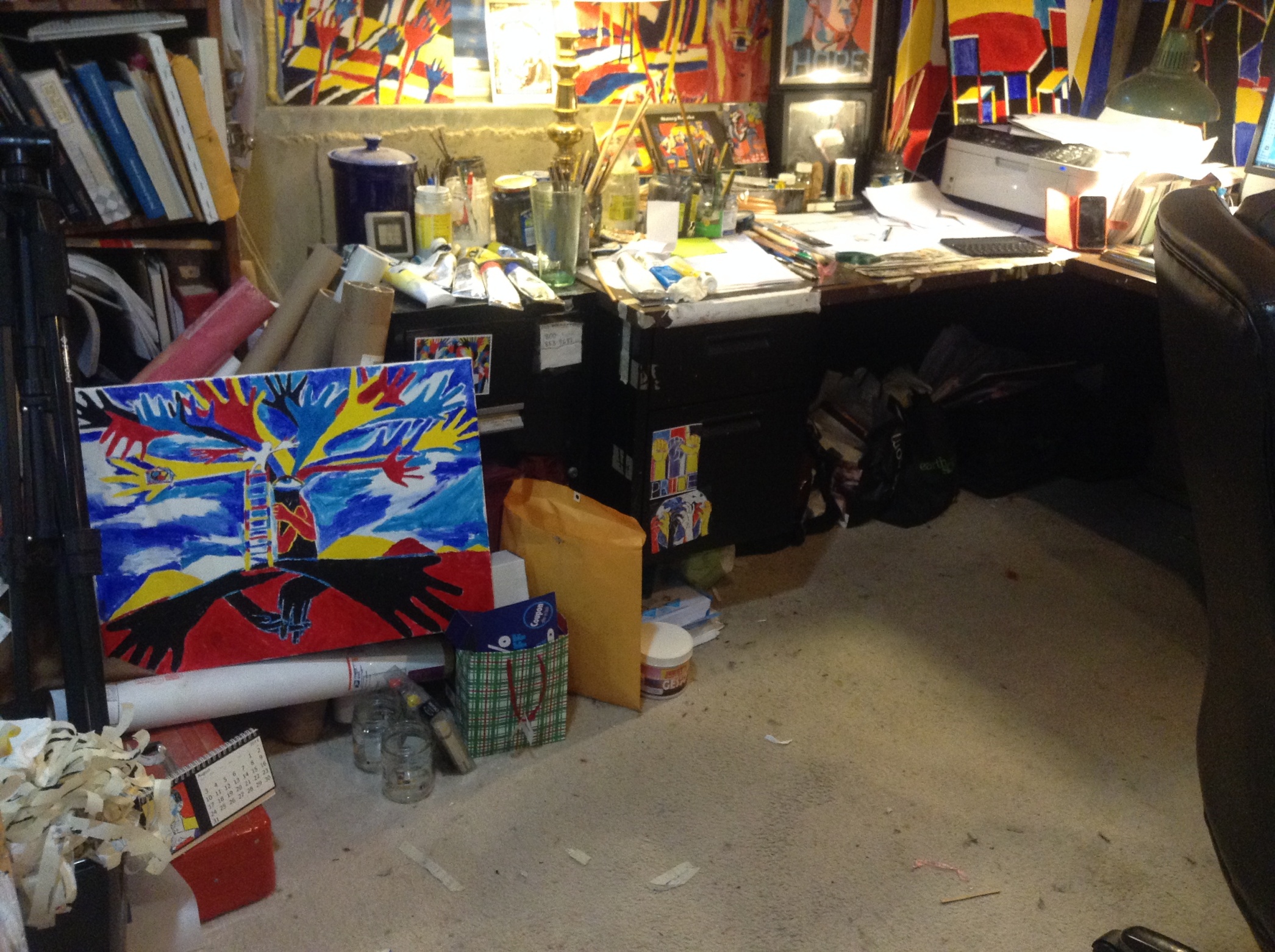 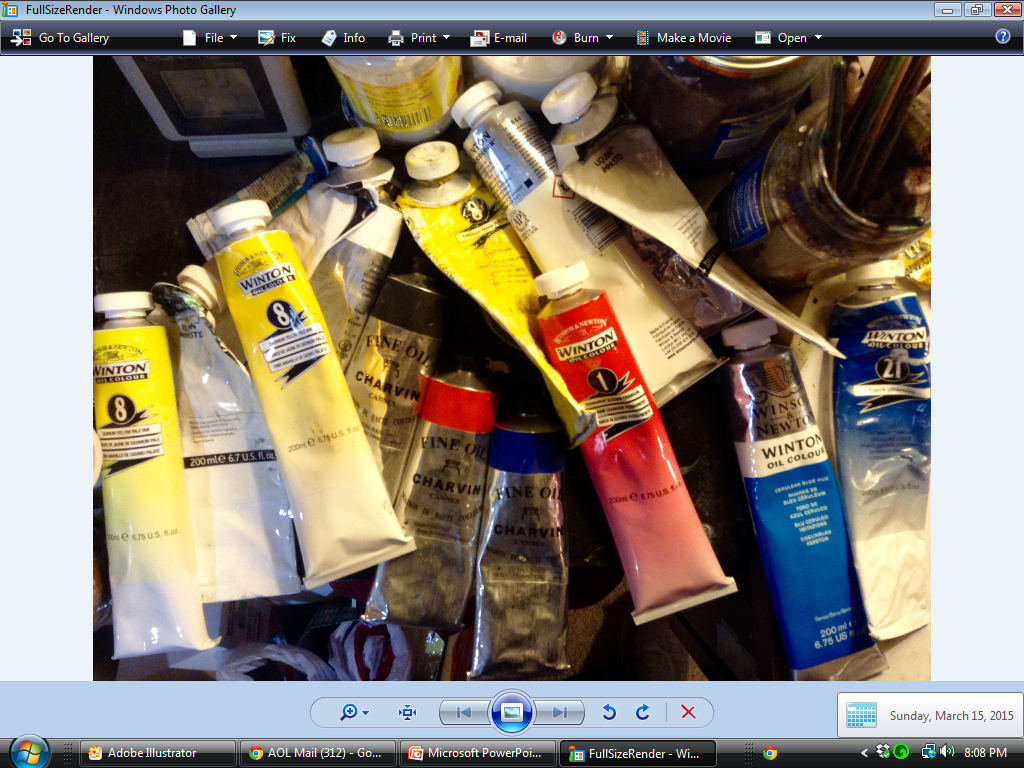 My First Portrait
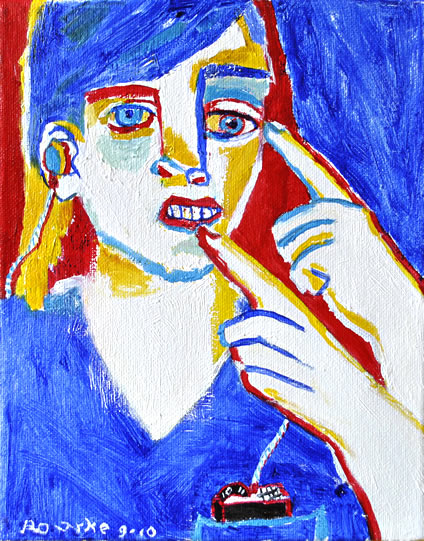 2010
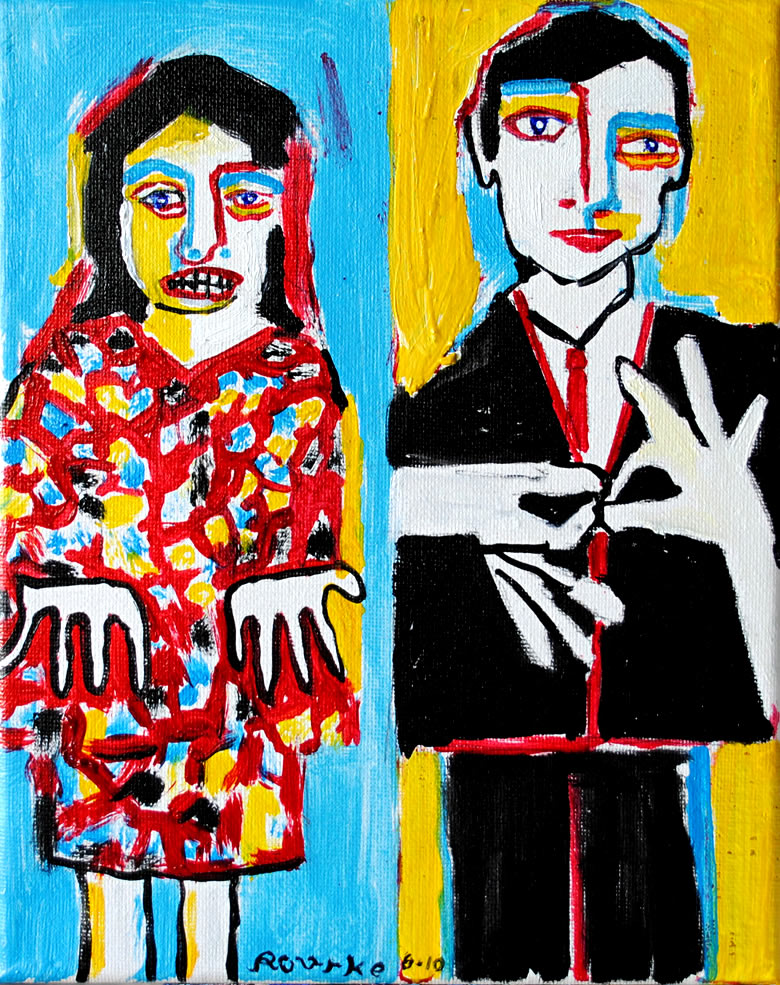 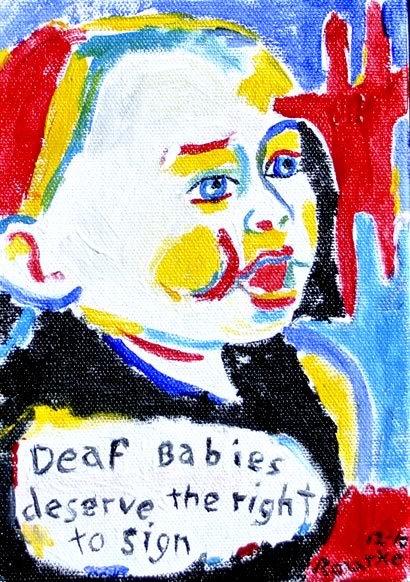 2011
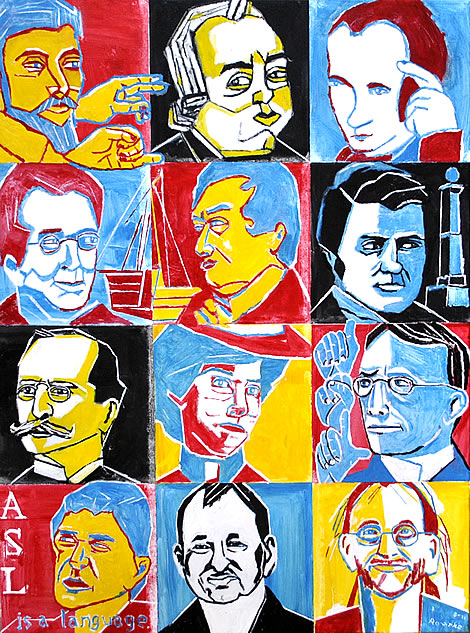 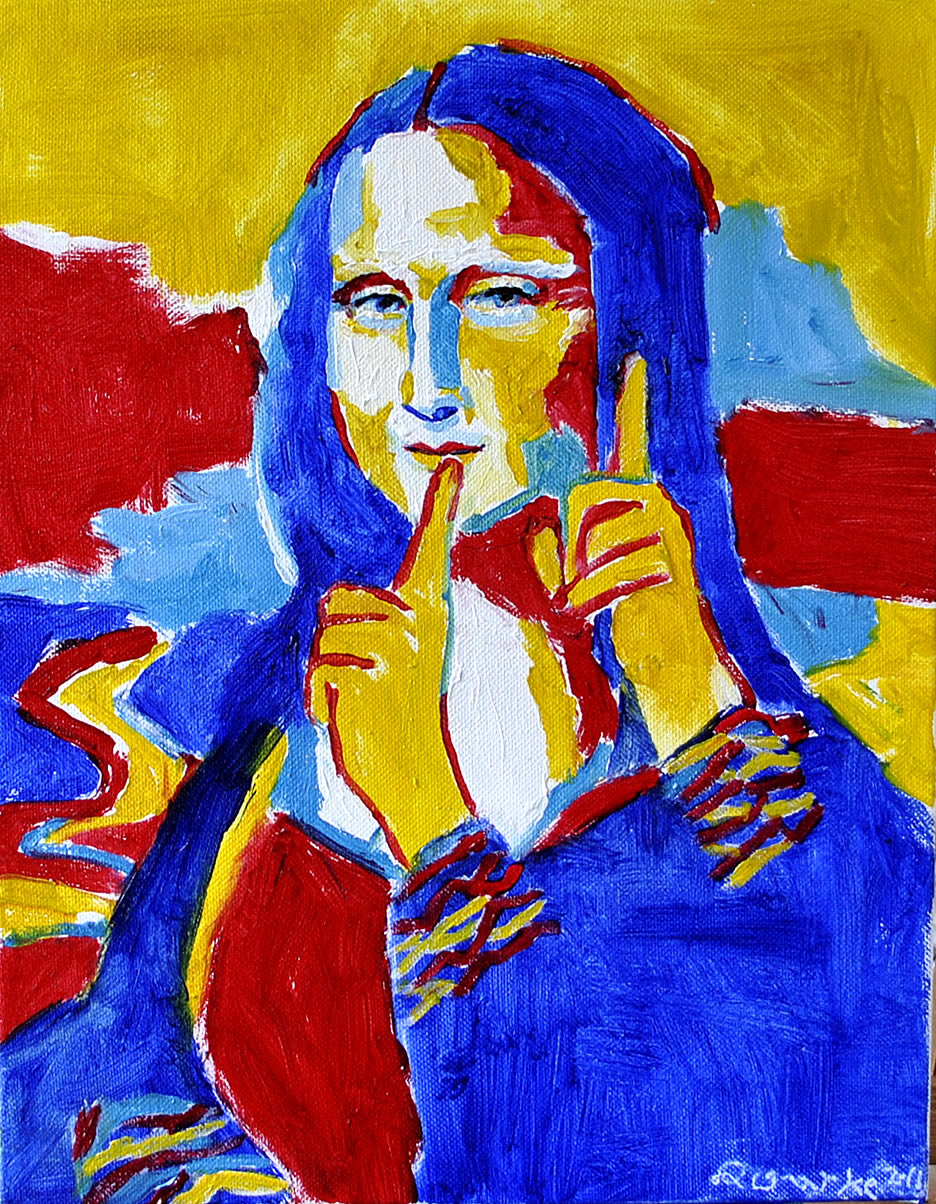 2012
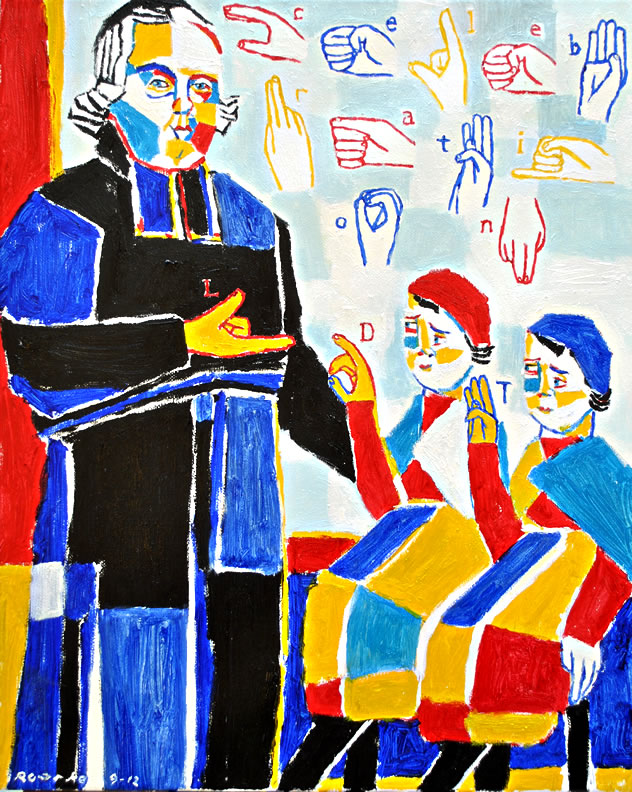 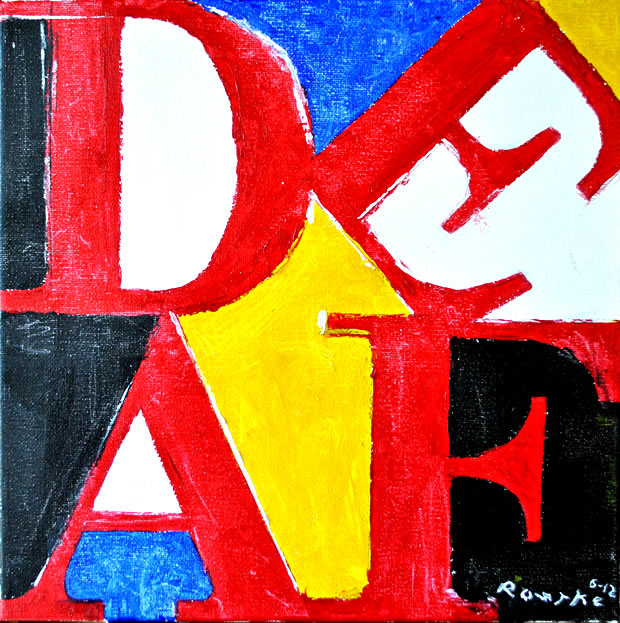 2013
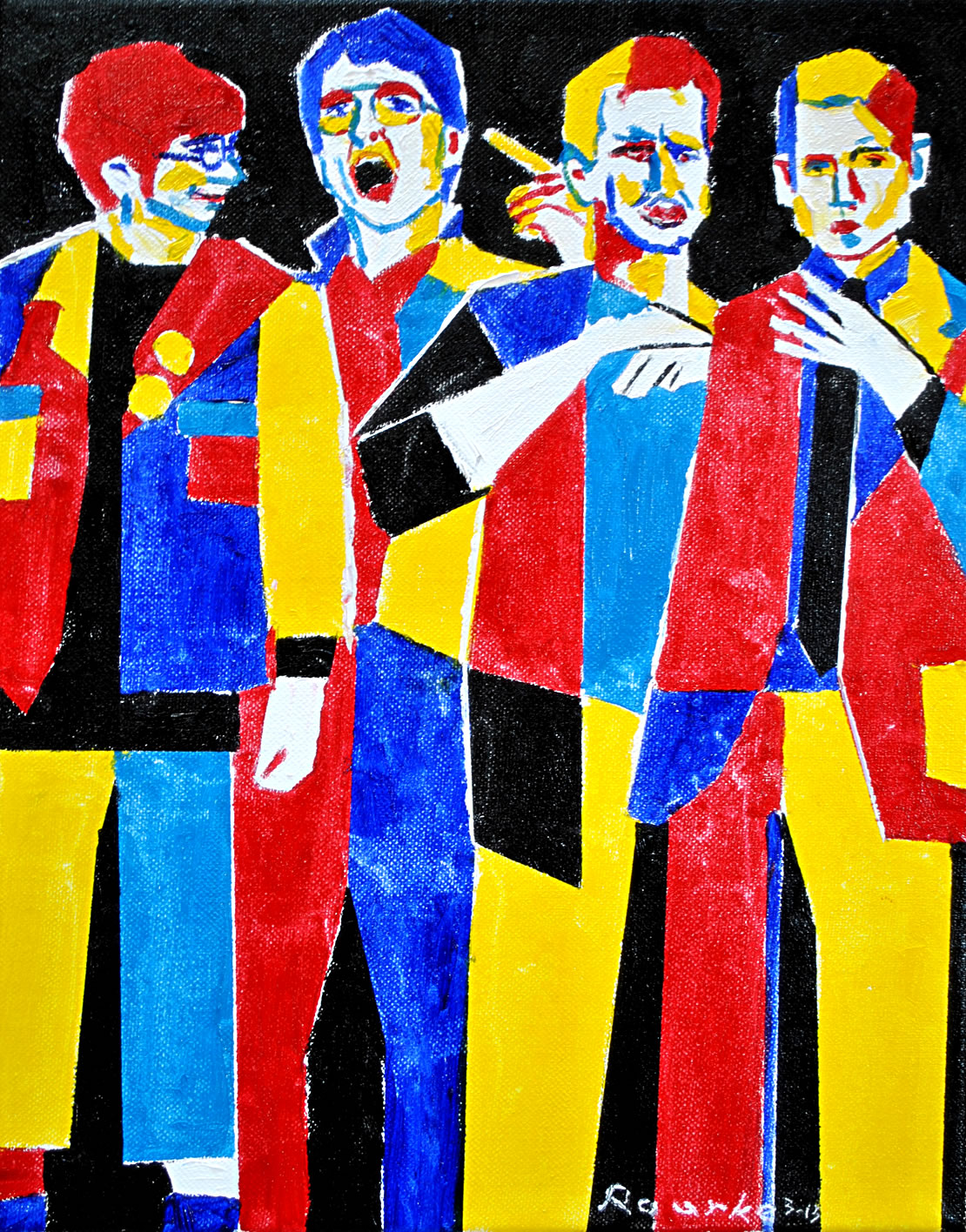 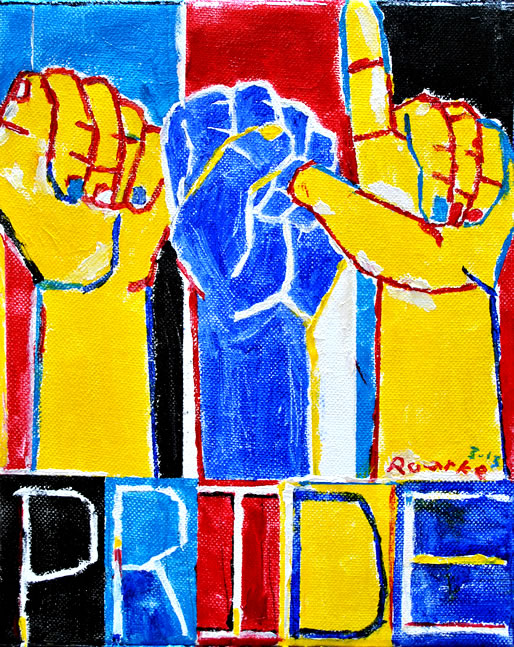 2014
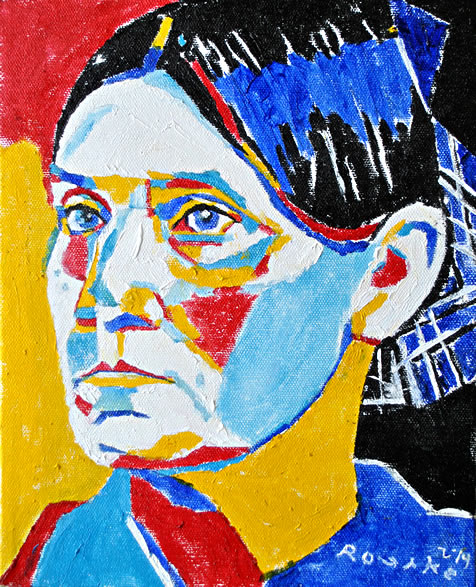 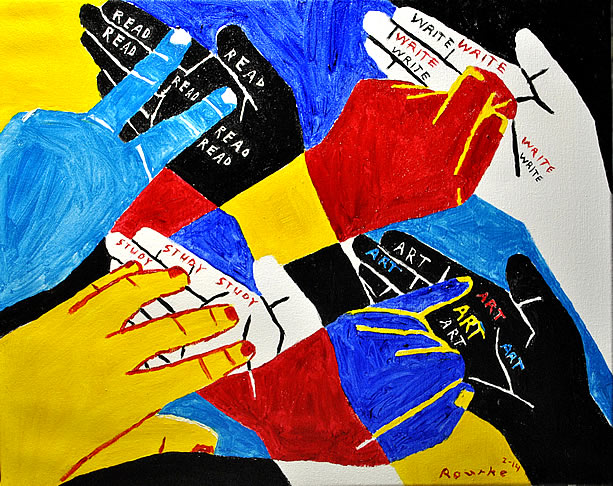 2015
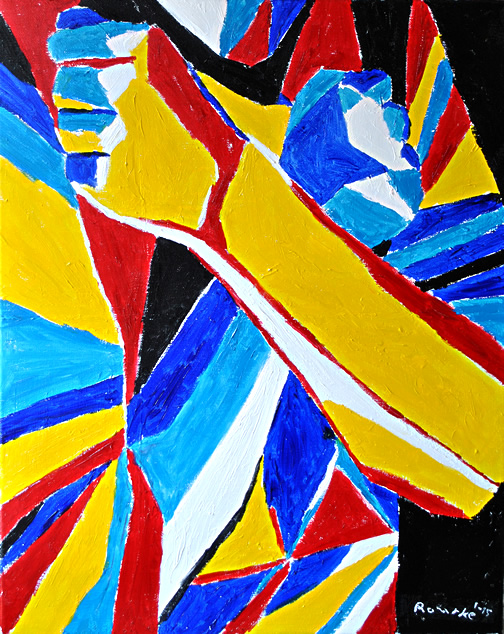 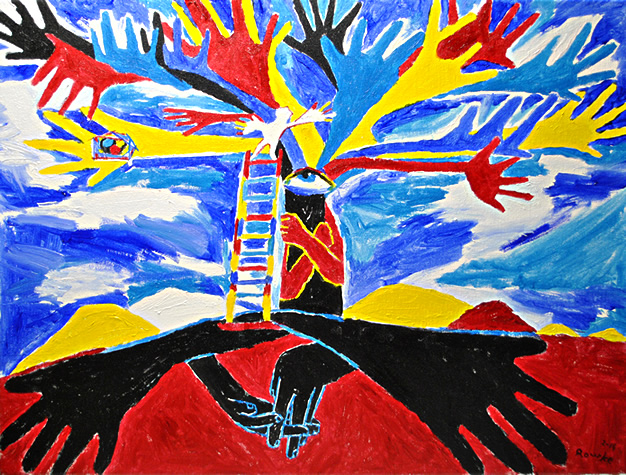 De’VIA stands for:

Deaf View / Image Art.
De’VIA TIMELINE
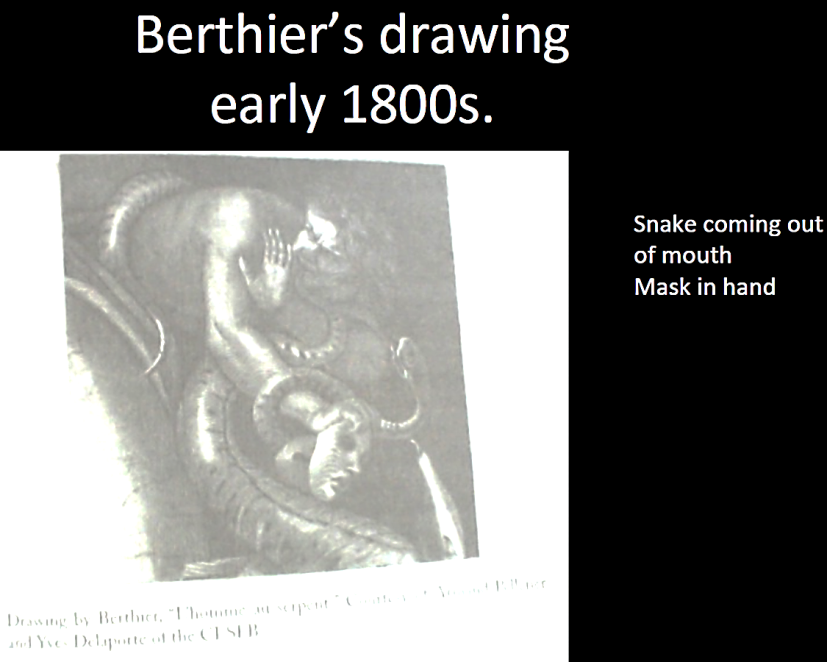 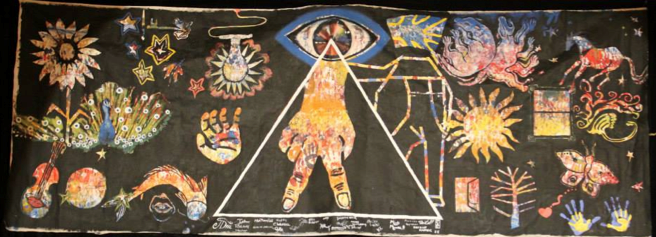 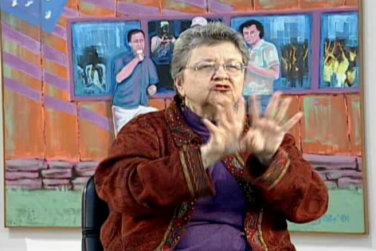 Goya,             Tilden,                                   Berthier          others         DAM Spectrum De’VIA   De’VIA Tour  ARTivism
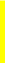 1800s
1900s
1960s
1970s
1989    2001-2003 2010-now
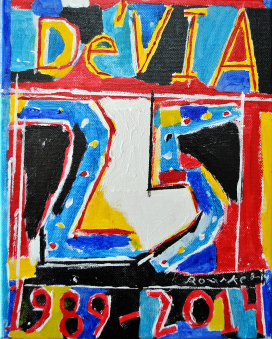 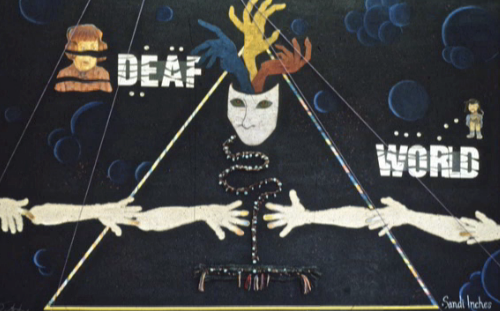 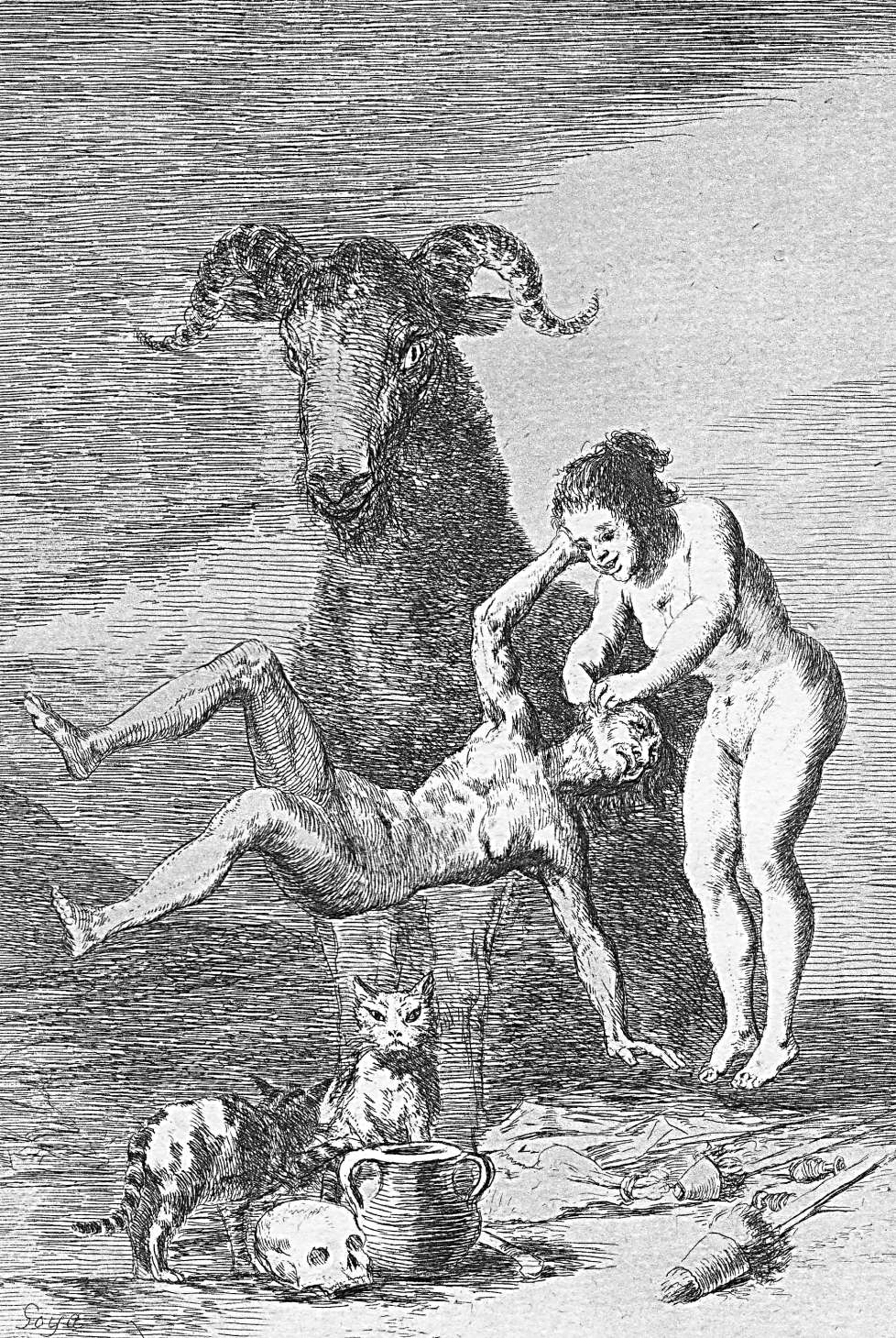 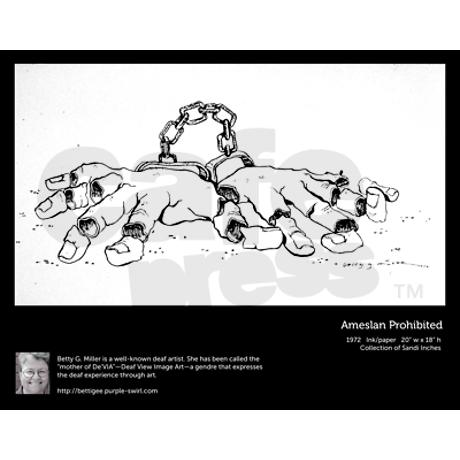 How Deaf Education impact Deaf Art:w
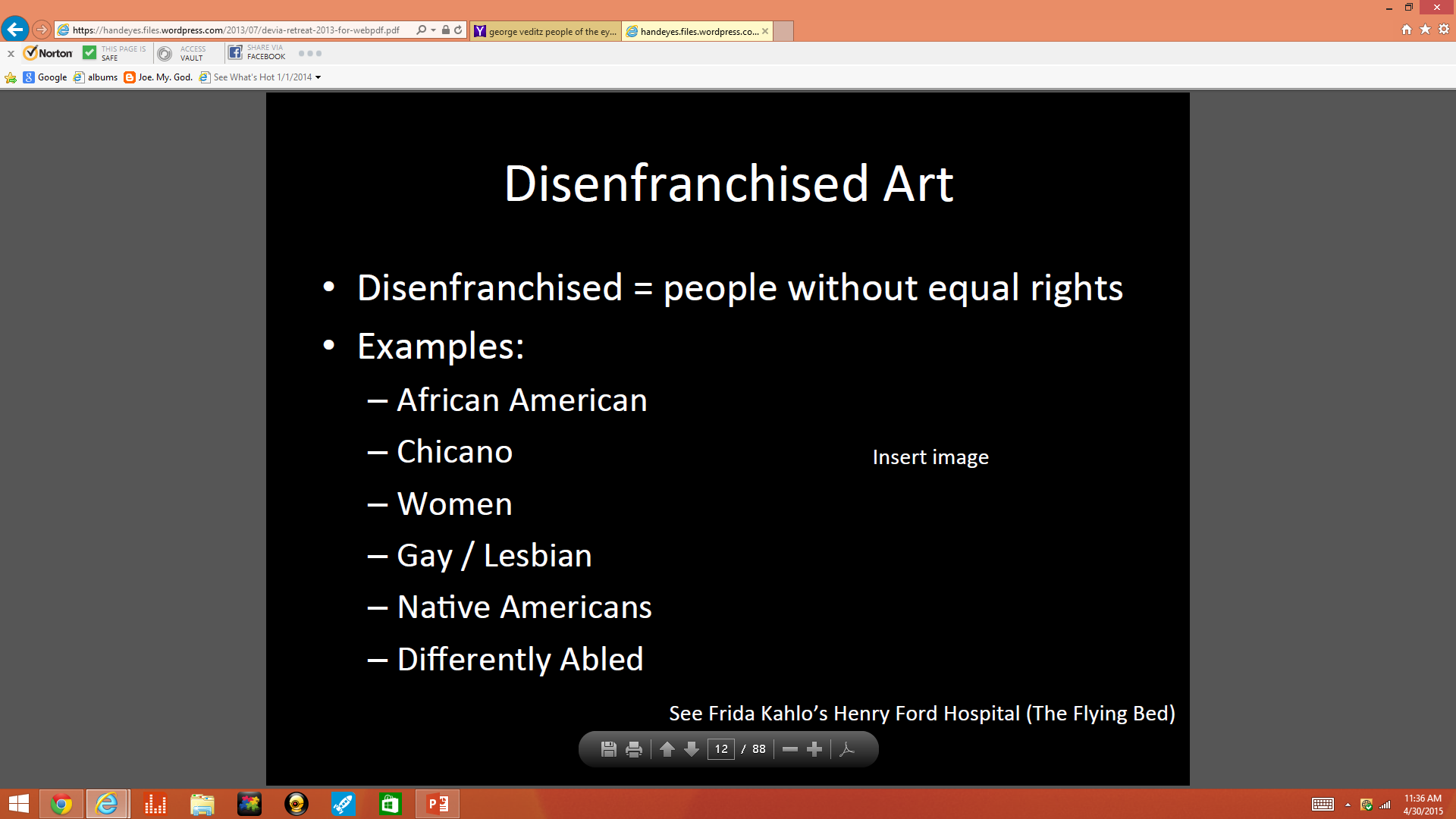 --De’VIA Deaf View / Image Art
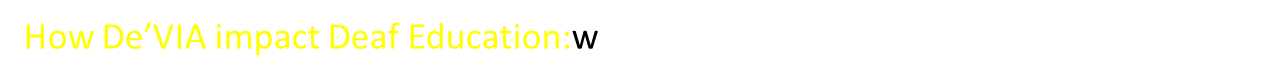 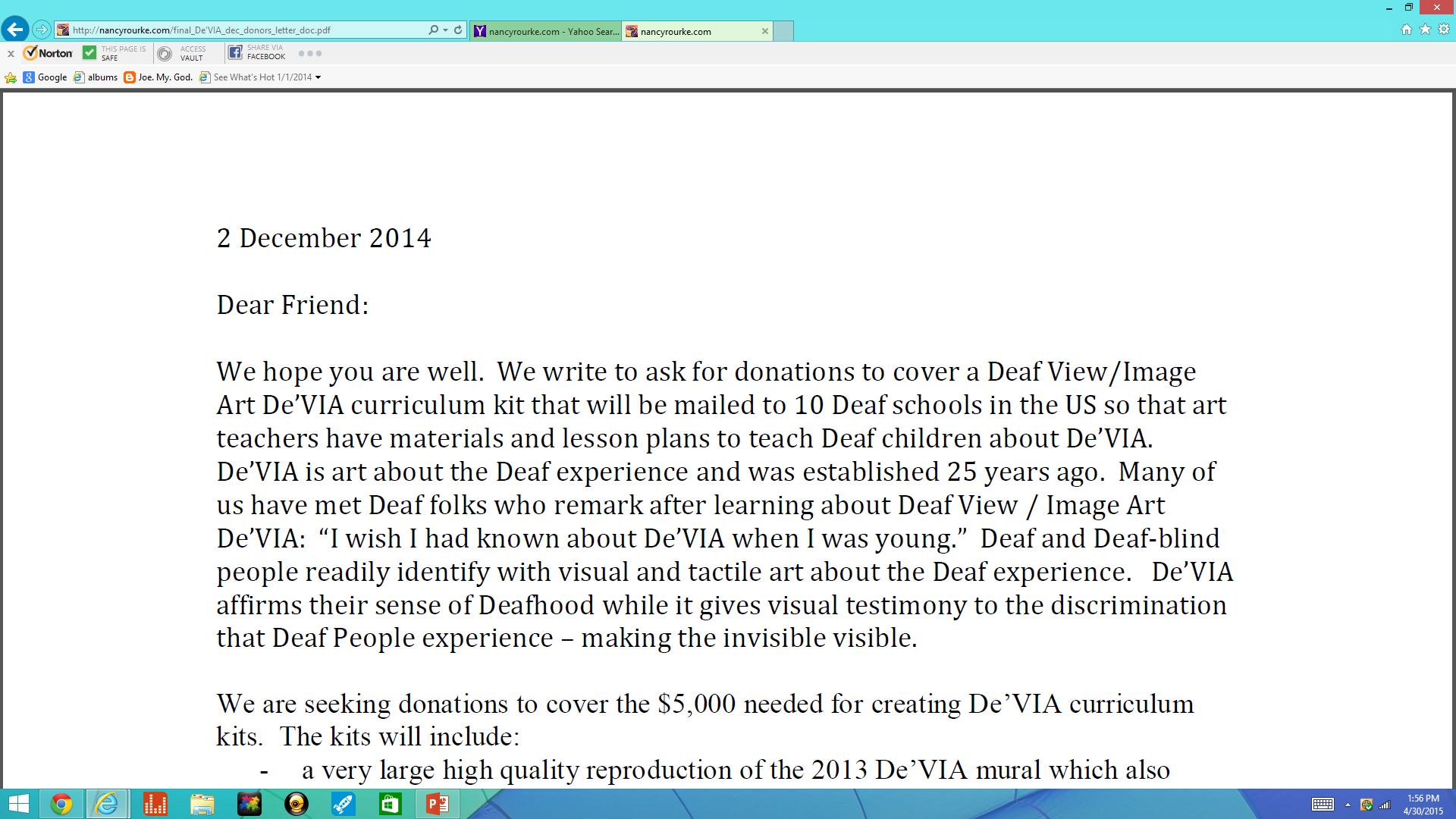 Today’s De’VIA 2010-Present
2013 De’VIA Mural ARTivism
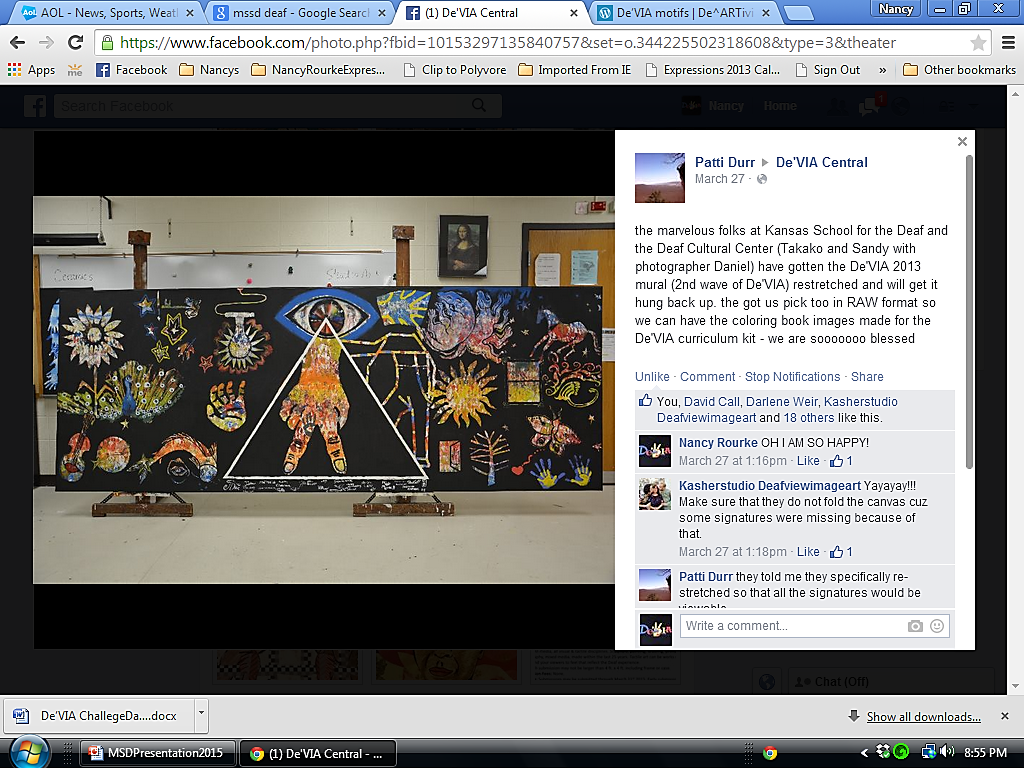 Second Wave of De’VIA Artists

David Call
Ellen Mansfield
Hinda Kasher
Nancy Rourke
and many
more.
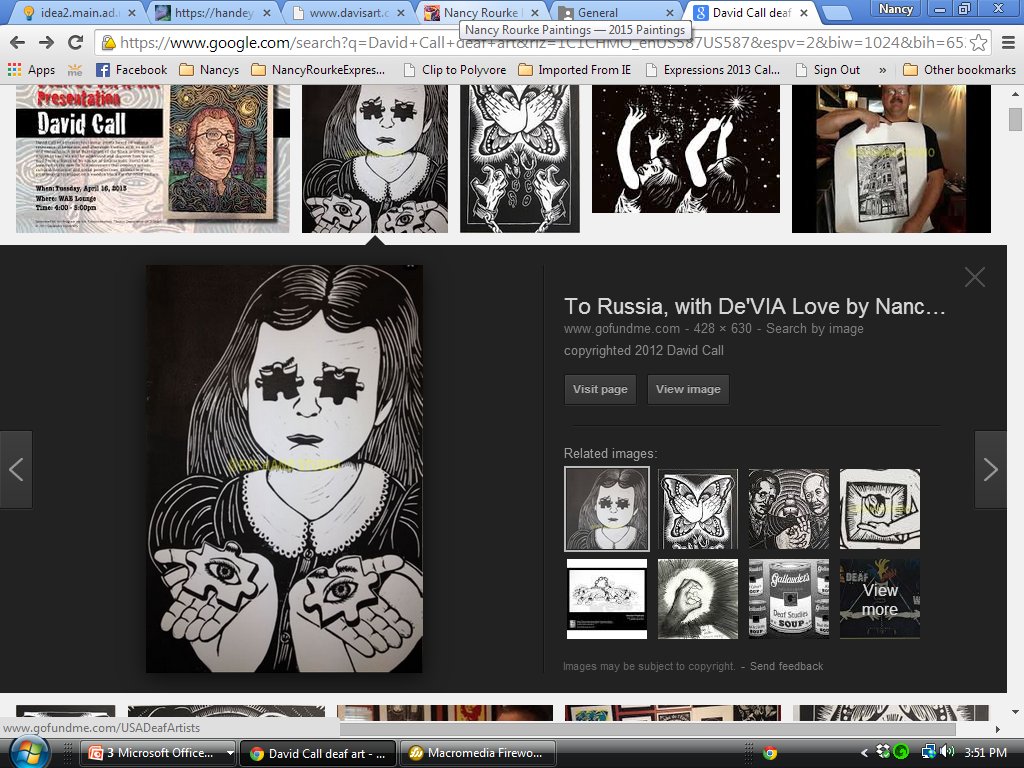 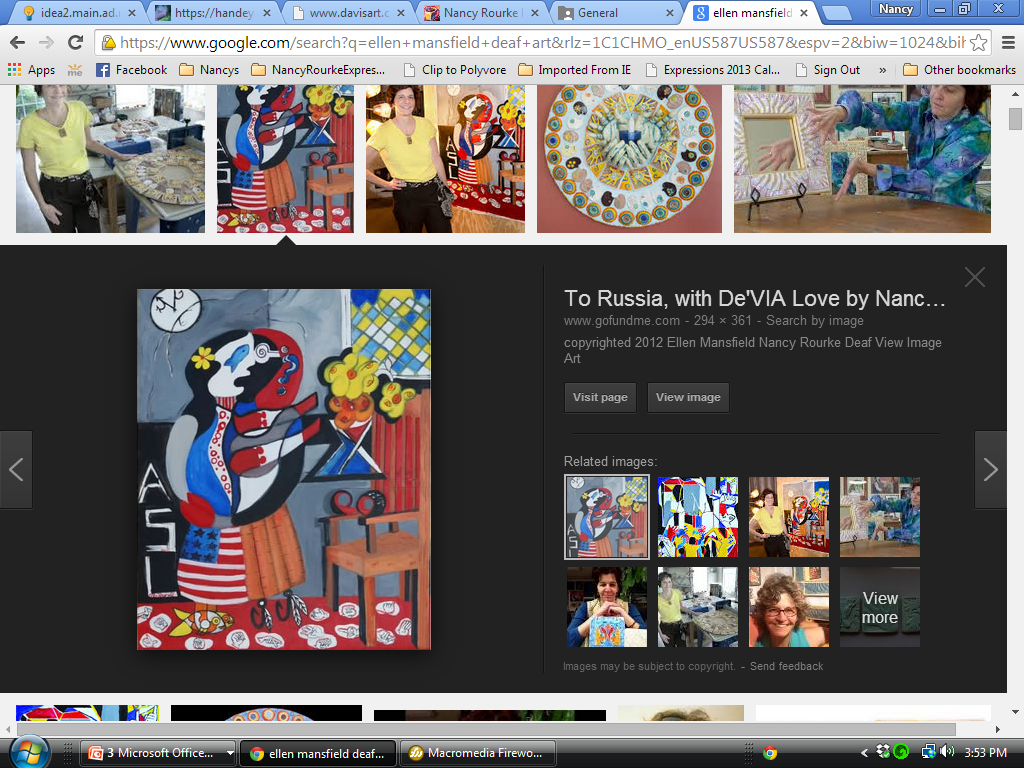 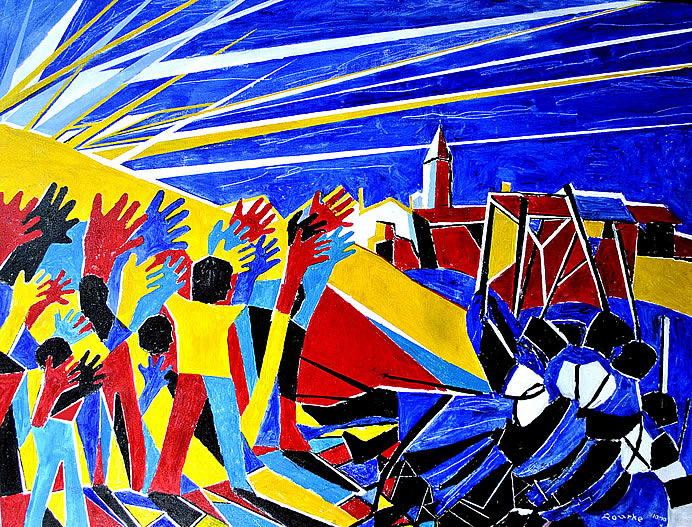 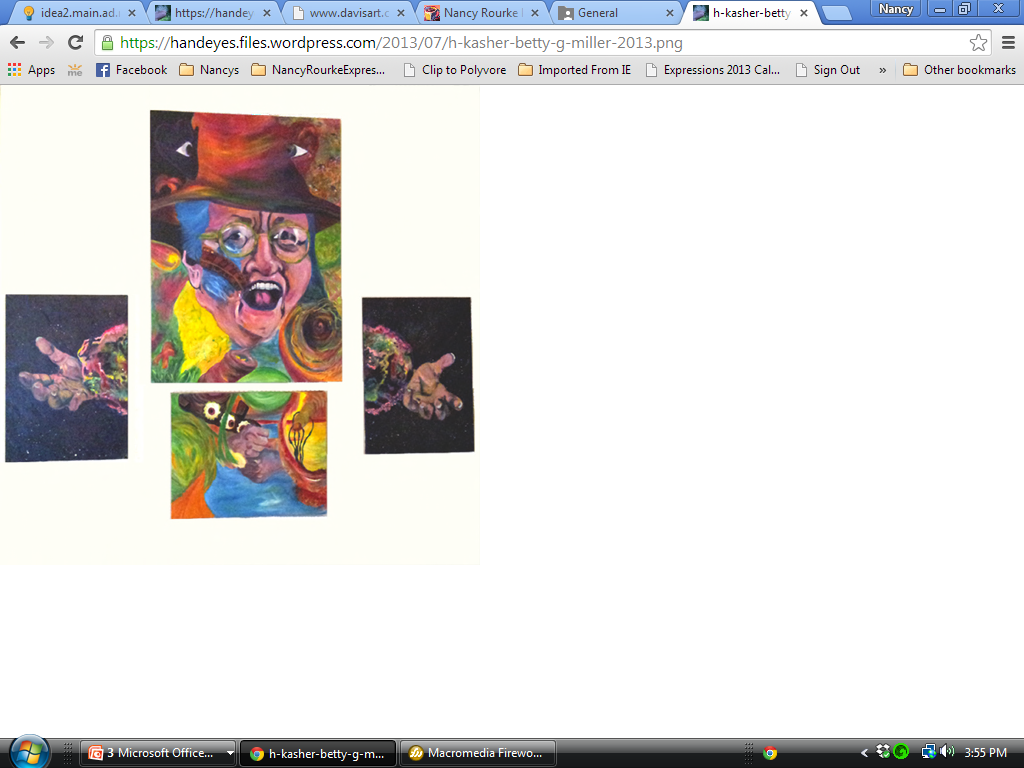 Thank you
for watching.